儿童产品调研模板
DESIGN & CREATIVITY SPACE STUDIO
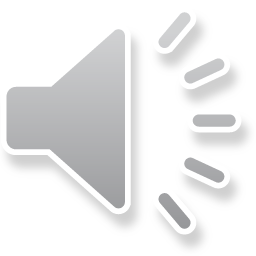 CONTENTS
1
2
3
4
请在此处添加标题
请在此处添加标题
请在此处添加标题
请在此处添加标题
1
请在此处添加标题
Creativity  |  Innovation  |  Specialty  |  Exquisite
请在此处添加标题
Design & Creativity Space Studio
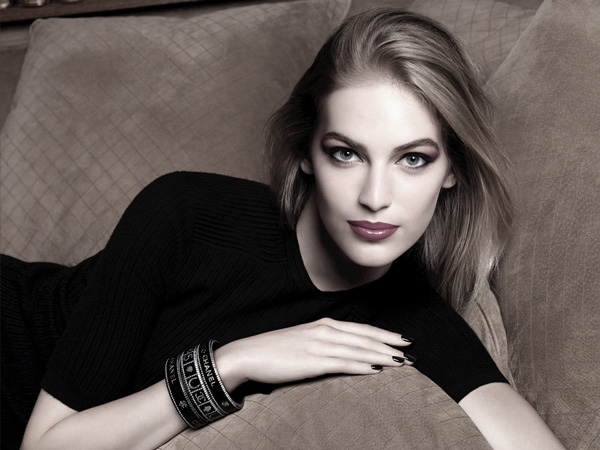 领导力
80%
工作热情
90%
运动能力
50%
创作热情
CEO & 企业创始人
95%
请在此处添加标题
Design & Creativity Space Studio
2012
2013
2014
2015
2016
2017
添加标题
添加标题
添加标题
添加标题
添加标题
添加标题
点击此处添加文本内容，点击此处添加文本内容，点击此处添加文本内容，点击此处添加文本内容，点击此处添加文本内容。
点击此处添加文本内容，点击此处添加文本内容，点击此处添加文本内容。
点击此处添加文本内容，点击此处添加文本内容，点击此处添加文本内容。
点击此处添加文本内容，点击此处添加文本内容，点击此处添加文本内容。
点击此处添加文本内容，点击此处添加文本内容，点击此处添加文本内容。
点击此处添加文本内容，点击此处添加文本内容，点击此处添加文本内容。
请在此处添加标题
Design & Creativity Space Studio
请添加标题
点击此处添加文本内容，点击此处添加文本内容，点击此处添加文本内容，点击此处添加文本内容，点击此处添加文本内容。
请添加标题
点击此处添加文本内容，点击此处添加文本内容，点击此处添加文本内容，点击此处添加文本内容，点击此处添加文本内容。
请添加标题
请添加标题
点击此处添加文本内容，点击此处添加文本内容，点击此处添加文本内容，点击此处添加文本内容，点击此处添加文本内容。
点击此处添加文本内容，点击此处添加文本内容，点击此处添加文本内容，点击此处添加文本内容，点击此处添加文本内容。
请在此处添加标题
Design & Creativity Space Studio
STRENGTH
点击此处添加文本内容，点击此处添加文本内容。
Strength
Weakness
WEAKNESS
S
W
点击此处添加文本内容，点击此处添加文本内容。
O
T
OPPORTUNITY
Opportunity
Threats
点击此处添加文本内容，点击此处添加文本内容。
THREATS
点击此处添加文本内容，点击此处添加文本内容。
请在此处添加标题
Design & Creativity Space Studio
请在此添加标题
点击此处添加文本内容，点击此处添加文本内容，点击此处添加文本内容。点击此处添加文本内容，点击此处添加文本内容，点击此处添加文本内容。
High Quality
Awesome Charts
Support
Work team
100%
80%
60%
40%
Intelligence
20%
2
请在此处添加标题
Creativity  |  Innovation  |  Specialty  |  Exquisite
请在此处添加标题
Design & Creativity Space Studio
TOP LEVEL
点击此处添加文本内容，点击此处添加文本内容，点击此处添加文本内容。
MIDDLE LEVEL
点击此处添加文本内容，点击此处添加文本内容，点击此处添加文本内容。
BOTTOM LEVEL
点击此处添加文本内容，点击此处添加文本内容，点击此处添加文本内容。
请在此处添加标题
Design & Creativity Space Studio
Group A
Group B
Group C
Group D
点击此处添加文本内容，点击此处添加文本内容，点击此处添加文本内容。
点击此处添加文本内容，点击此处添加文本内容，点击此处添加文本内容。
点击此处添加文本内容，点击此处添加文本内容，点击此处添加文本内容。
点击此处添加文本内容，点击此处添加文本内容，点击此处添加文本内容。
请在此处添加标题
Design & Creativity Space Studio
100%
请在此处添加标题
75%
点击此处添加文本内容，点击此处添加文本内容，点击此处添加文本内容。点击此处添加文本内容，点击此处添加文本内容，点击此处添加文本内容。点击此处添加文本内容，点击此处添加文本内容，点击此处添加文本内容。点击此处添加文本内容，点击此处添加文本内容，点击此处添加文本内容。
60%
45%
25%
20%
15%
6月
7月
8月
9月
10月
11月
12月
请在此处添加标题
Design & Creativity Space Studio
PART ONE
PART TWO
01
02
请添加标题
请添加标题
点击此处添加文本内容，点击此处添加文本内容，点击此处添加文本内容。
点击此处添加文本内容，点击此处添加文本内容，点击此处添加文本内容。
KEY WORDS
请添加标题
请添加标题
点击此处添加文本内容，点击此处添加文本内容，点击此处添加文本内容。
点击此处添加文本内容，点击此处添加文本内容，点击此处添加文本内容。
04
03
PART THREE
PART FOUR
3
请在此处添加标题
Creativity  |  Innovation  |  Specialty  |  Exquisite
请在此处添加标题
Design & Creativity Space Studio
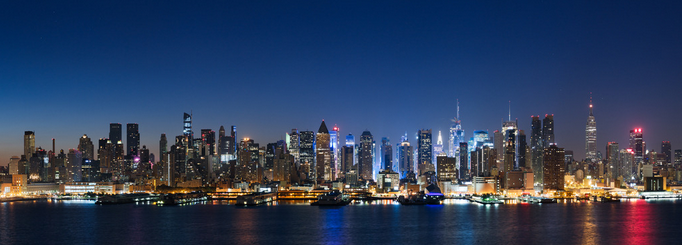 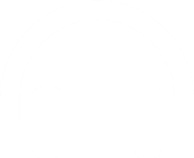 请在此添加标题
点击此处添加文本内容，点击此处添加文本内容，点击此处添加文本内容。
点击此处添加文本内容，点击此处添加文本内容，点击此处添加文本内容。点击此处添加文本内容，点击此处添加文本内容，点击此处添加文本内容。点击此处添加文本内容，点击此处添加文本内容，点击此处添加文本内容。点击此处添加文本内容，点击此处添加文本内容，点击此处添加文本内容。点击此处添加文本内容，点击此处添加文本内容，点击此处添加文本内容。
请在此处添加标题
Design & Creativity Space Studio
请添加标题
请添加标题
点击此处添加文本内容，点击此处添加文本内容，点击此处添加文本内容。
点击此处添加文本内容，点击此处添加文本内容，点击此处添加文本内容。
请添加标题
请添加标题
点击此处添加文本内容，点击此处添加文本内容，点击此处添加文本内容。
点击此处添加文本内容，点击此处添加文本内容，点击此处添加文本内容。
请在此处添加标题
Design & Creativity Space Studio
请添加标题
04
点击此处添加文本内容，点击此处添加文本内容。
请添加标题
请添加标题
02
点击此处添加文本内容，点击此处添加文本内容。
点击此处添加文本内容，点击此处添加文本内容。
03
请添加标题
01
点击此处添加文本内容，点击此处添加文本内容。
请在此处添加标题
Design & Creativity Space Studio
9,300
3,500
2,400
Million
Million
Million
请添加标题
请添加标题
请添加标题
点击此处添加文本内容，点击此处添加文本内容。
点击此处添加文本内容，点击此处添加文本内容。
点击此处添加文本内容，点击此处添加文本内容。
请在此处添加标题
Design & Creativity Space Studio
President
Concept
Modeling
Photography
End Product
Products
Design
Manufacturing
Finance
Marketing
点击此处添加文本内容，点击此处添加文本内容，点击此处添加文本内容。点击此处添加文本内容，点击此处添加文本内容，点击此处添加文本内容。点击此处添加文本内容，点击此处添加文本内容，点击此处添加文本内容。点击此处添加文本内容，点击此处添加文本内容，点击此处添加文本内容。点击此处添加文本内容，点击此处添加文本内容，点击此处添加文本内容。
4
请在此处添加标题
Creativity  |  Innovation  |  Specialty  |  Exquisite
请在此处添加标题
Design & Creativity Space Studio
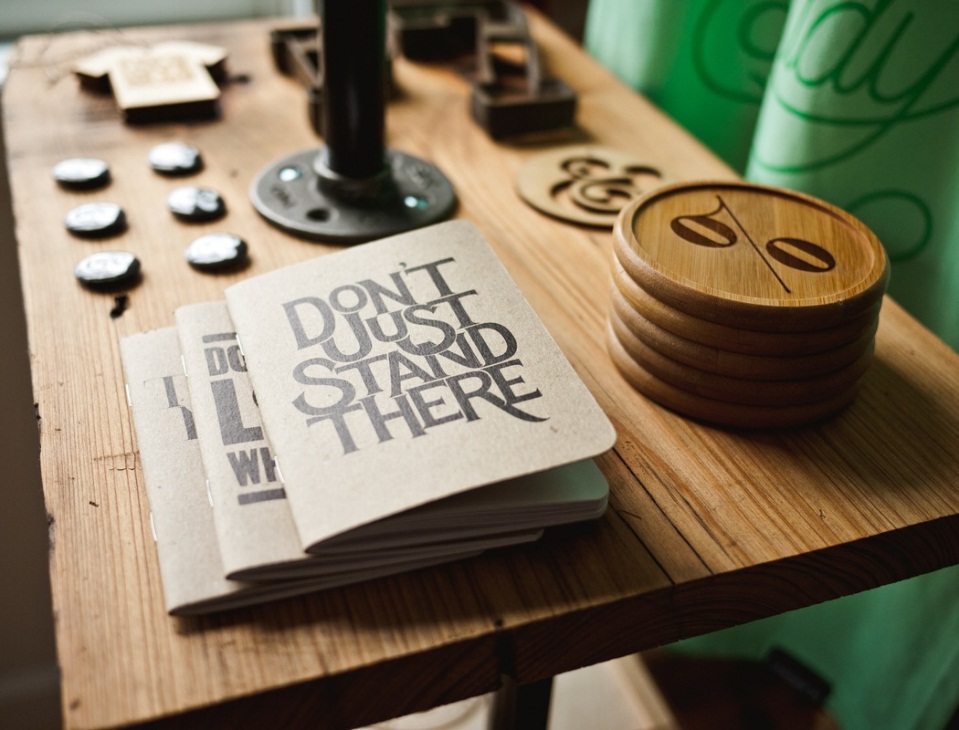 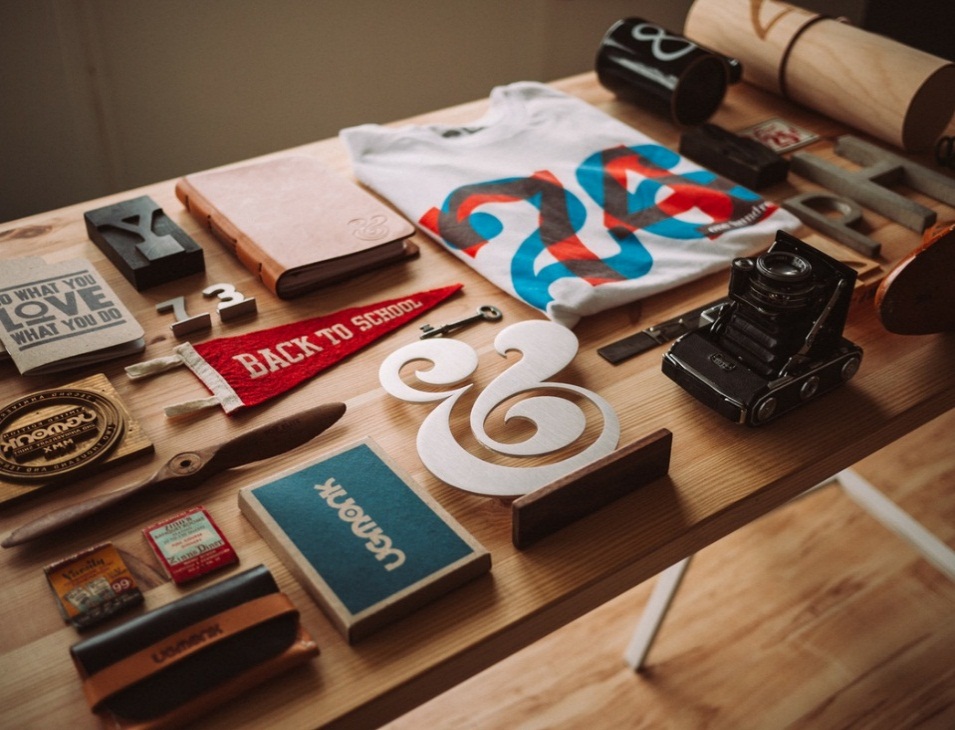 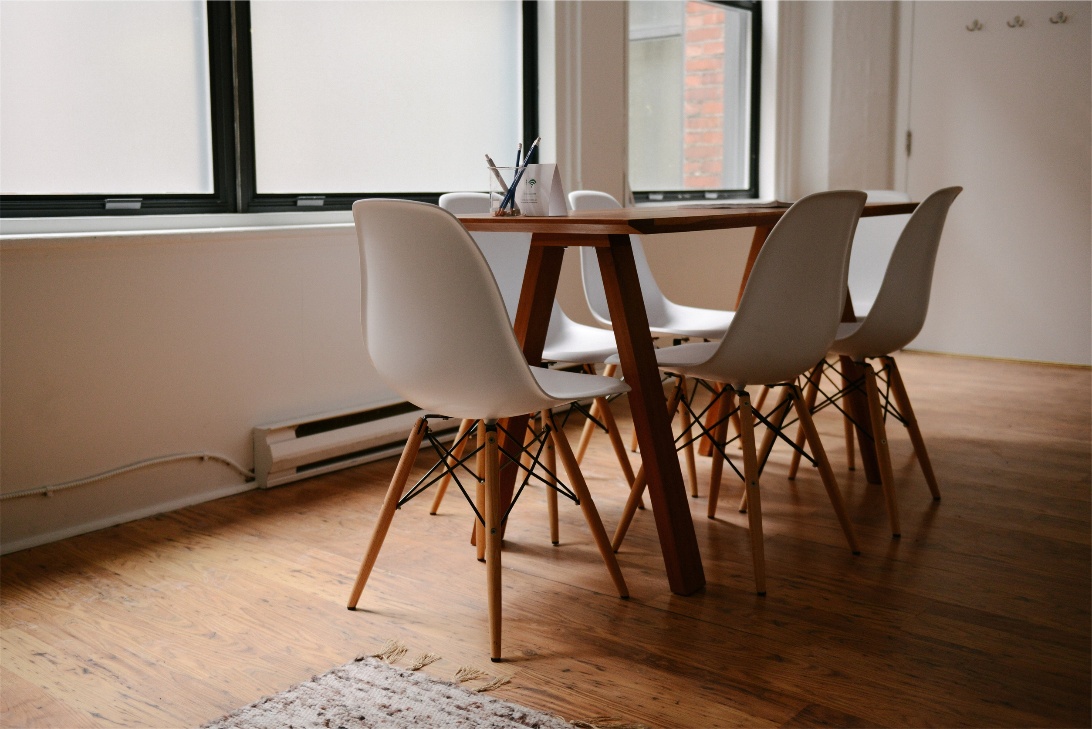 34%
From 2016
点击此处添加文本内容，点击此处添加文本内容，点击此处添加文本内容。点击此处添加文本内容，点击此处添加文本内容，点击此处添加文本内容。
点击此处添加文本内容，点击此处添加文本内容，点击此处添加文本内容。点击此处添加文本内容，点击此处添加文本内容，点击此处添加文本内容。点击此处添加文本内容，点击此处添加文本内容，点击此处添加文本内容。点击此处添加文本内容，点击此处添加文本内容，点击此处添加文本内容。
请在此处添加标题
Design & Creativity Space Studio
PENATIBUS
+4 DAYS
LOREM
+2 WEEKS
IPSUM
+3 WEEKS
05
04
DOLOR
+2 DAYS
03
SIT AMEC
+3 DAYS
02
01
请添加标题
请添加标题
请添加标题
请添加标题
请添加标题
点击此处添加文本内容，点击此处添加文本内容，点击此处添加文本内容。
点击此处添加文本内容，点击此处添加文本内容，点击此处添加文本内容。
点击此处添加文本内容，点击此处添加文本内容，点击此处添加文本内容。
点击此处添加文本内容，点击此处添加文本内容，点击此处添加文本内容。
点击此处添加文本内容，点击此处添加文本内容，点击此处添加文本内容。
请在此处添加标题
Design & Creativity Space Studio
请添加标题
RUSSIA
55%
点击此处添加文本内容，点击此处添加文本内容。
USA
75%
AFRICA
35%
请添加标题
点击此处添加文本内容，点击此处添加文本内容。
AUSTRALIA
65%
请在此处添加标题
Design & Creativity Space Studio
请添加标题
点击此处添加文本内容，点击此处添加文本内容，点击此处添加文本内容。点击此处添加文本内容，点击此处添加文本内容，点击此处添加文本内容。
51M
46M
Females
Males
21M
18M
Females
Males
请在此处添加标题
Design & Creativity Space Studio
请添加标题
请添加标题
点击此处添加文本内容，点击此处添加文本内容。
点击此处添加文本内容，点击此处添加文本内容。
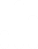 请添加标题
点击此处添加文本内容，点击此处添加文本内容。
请添加标题
点击此处添加文本内容，点击此处添加文本内容。
请在此处添加标题
Design & Creativity Space Studio
点击此处添加文本内容，点击此处添加文本内容，点击此处添加文本内容。
请添加标题
点击此处添加文本内容，点击此处添加文本内容，点击此处添加文本内容。点击此处添加文本内容，点击此处添加文本内容，点击此处添加文本内容。点击此处添加文本内容，点击此处添加文本内容，点击此处添加文本内容。
点击此处添加文本内容，点击此处添加文本内容，点击此处添加文本内容。
XXXX
点击此处添加文本内容，点击此处添加文本内容，点击此处添加文本内容。
谢谢观看
THANKS FOR WATCHING